General Graphical Model Learning Schema
After Kimmig et al. 2014.
Initialize graph G := empty.
While not converged do
Generate candidate graphs.
For each candidate graph C, learn parameters θC that maximize score(C, θ, dataset).
G := argmaxC score(C, θC,dataset).
check convergence criterion.
lattice search
From Relational Statistics to Degrees of Belief
Structure Learning
Lattice Search
Learning Bayesian Networks for Complex Relational Data
Upgrading IID Bayesian Network Learners
The Learn and Join Algorithm
Learning Bayesian Networks for Complex Relational Data
Learning a Bayesian Multi-Net
Learn a Bayesian network for each relationship chain using a single-table Bayesian network learner
Nodes and edges are propagated from shorter chains to smaller chains
ActsIn(A,M)
HasRated(U,M)
ActsIn(A,M), HasRated(U,M)
Lattice of Relationship
Chains
Actors A
Movies M
Users U
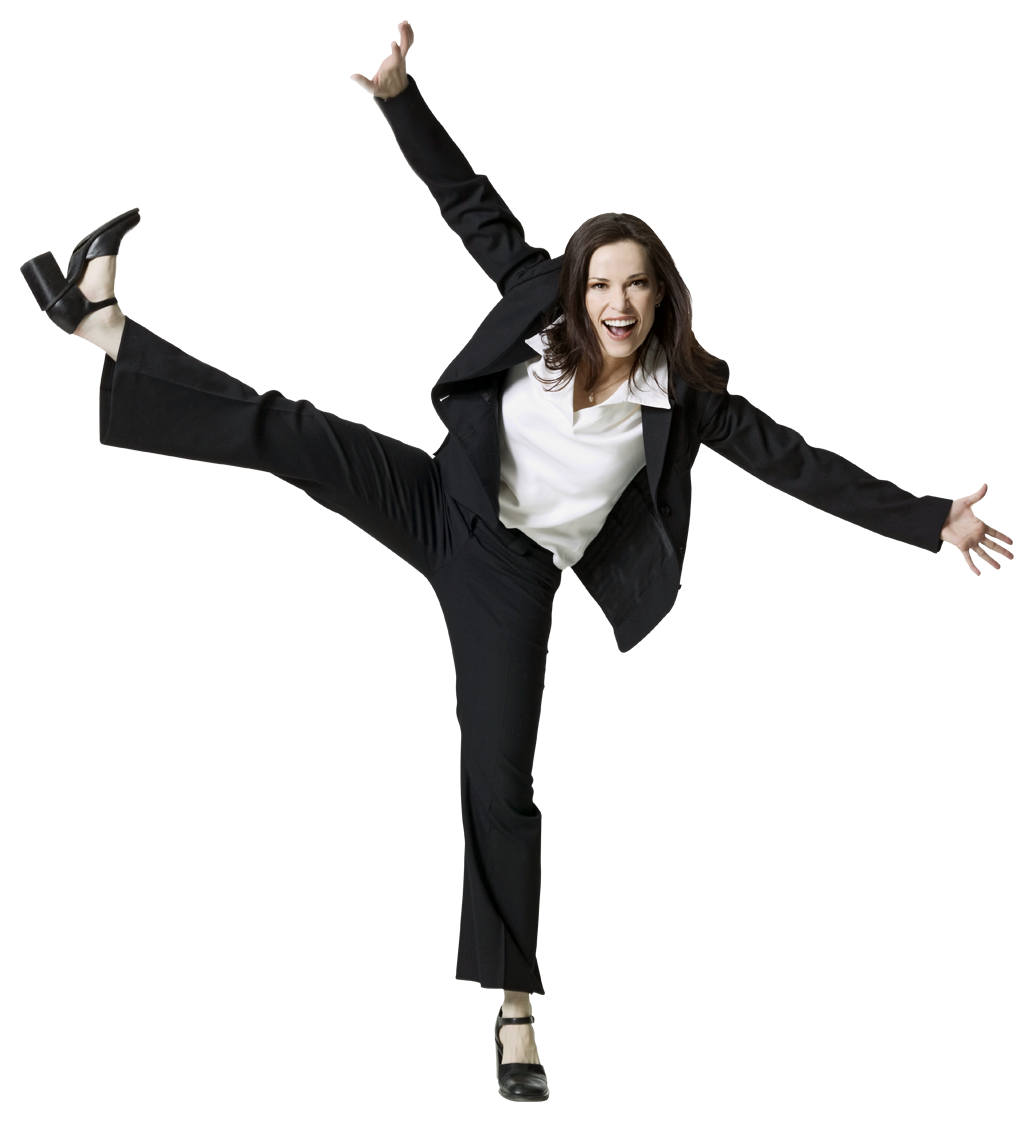 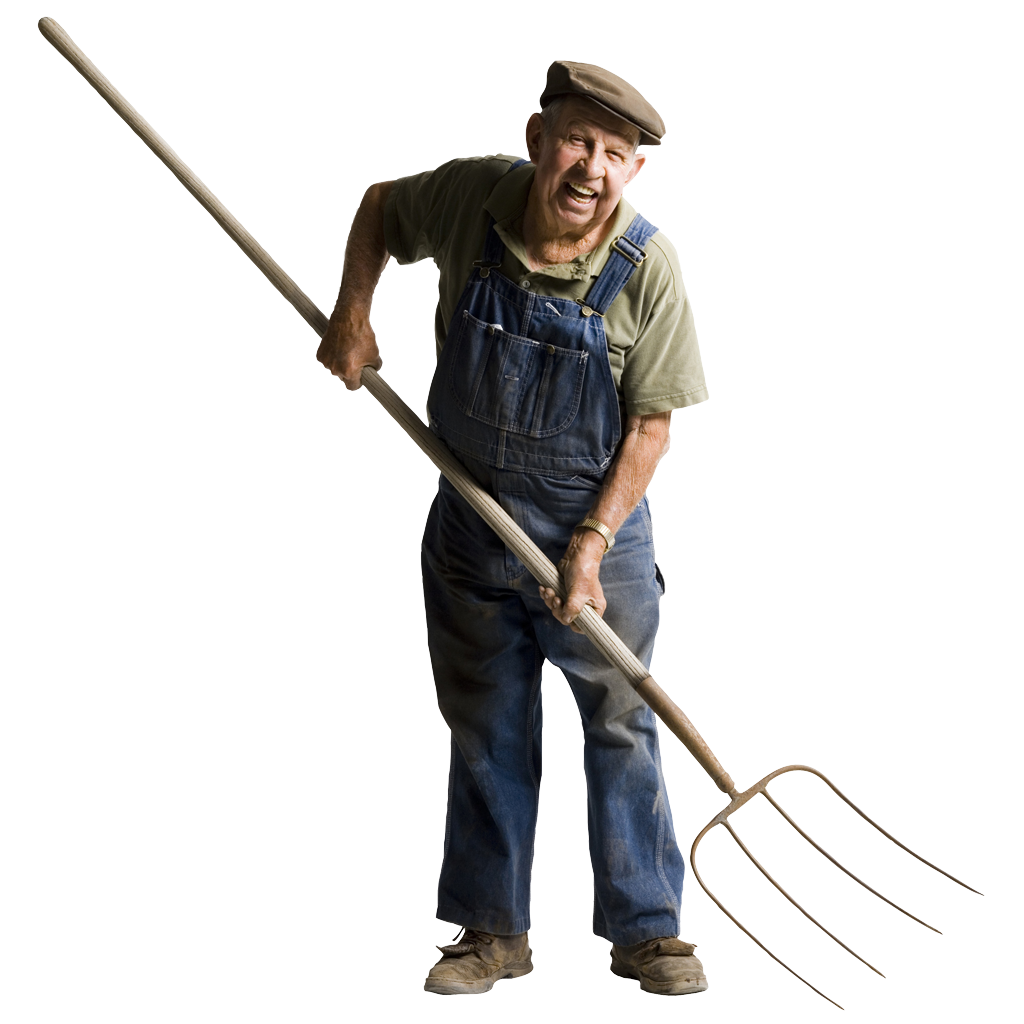 🎥
Khosravi, H.; Schulte, O.; Man, T.; Xu, X. & Bina, B. (2010), Structure Learning for Markov Logic Networks with Many Descriptive Attributes, in 'AAAI', pp. 487-493. 
Friedman, N.; Getoor, L.; Koller, D. & Pfeffer, A. (1999), Learning probabilistic relational models, in 'IJCAI', pp. 1300--1309.
[Speaker Notes: Theoretical result: Preserves model search complexity at each level.
A relationship chain with all true relationships is also known as a metapath Sun, Y. & Han, J. (2012), Mining Heterogeneous Information Networks: Principles and Methodologies, Vol. 3, Morgan & Claypool Publishers.]
Network View: Single Template Nodes
Path length = 0
country, gender
occupation, gender
country, runtime
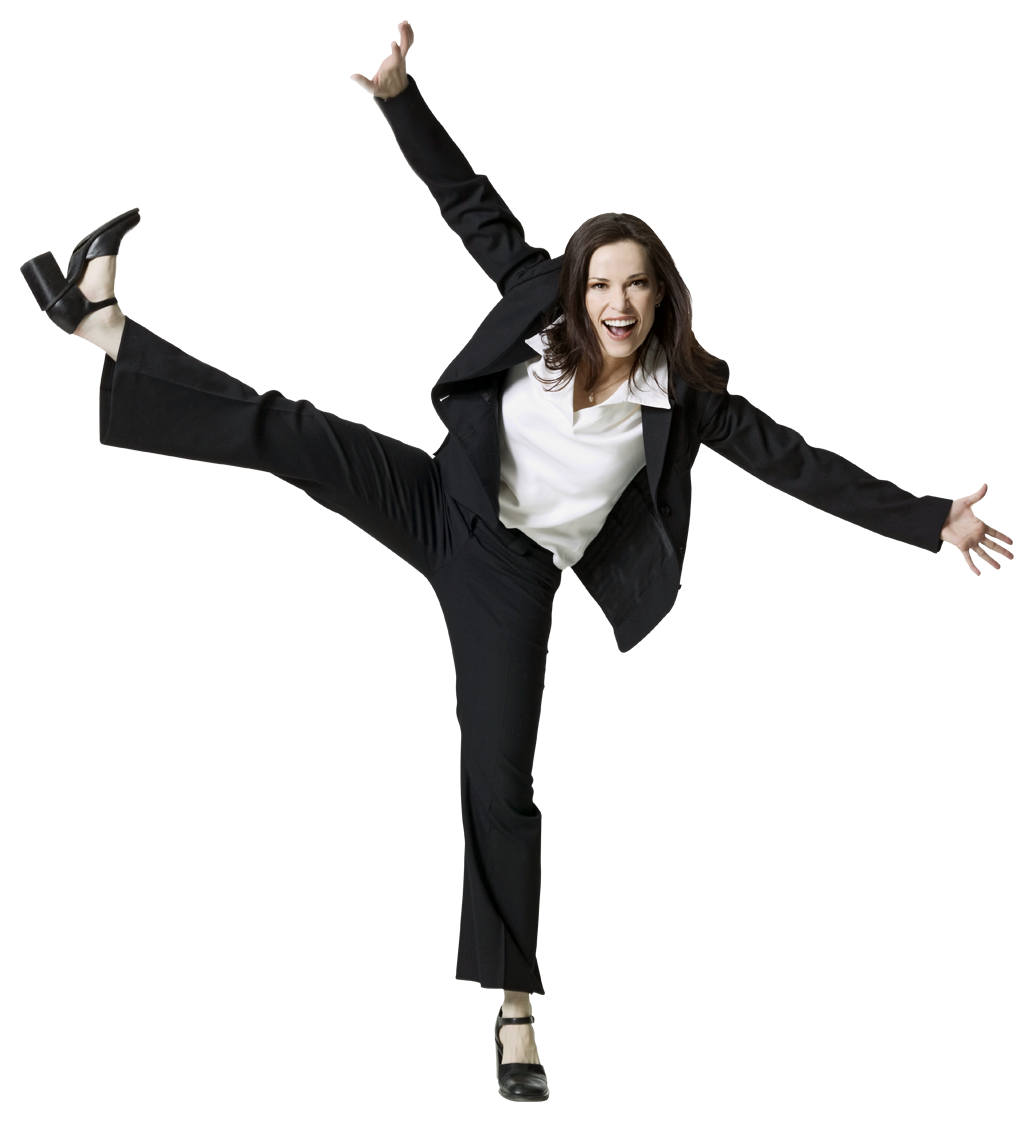 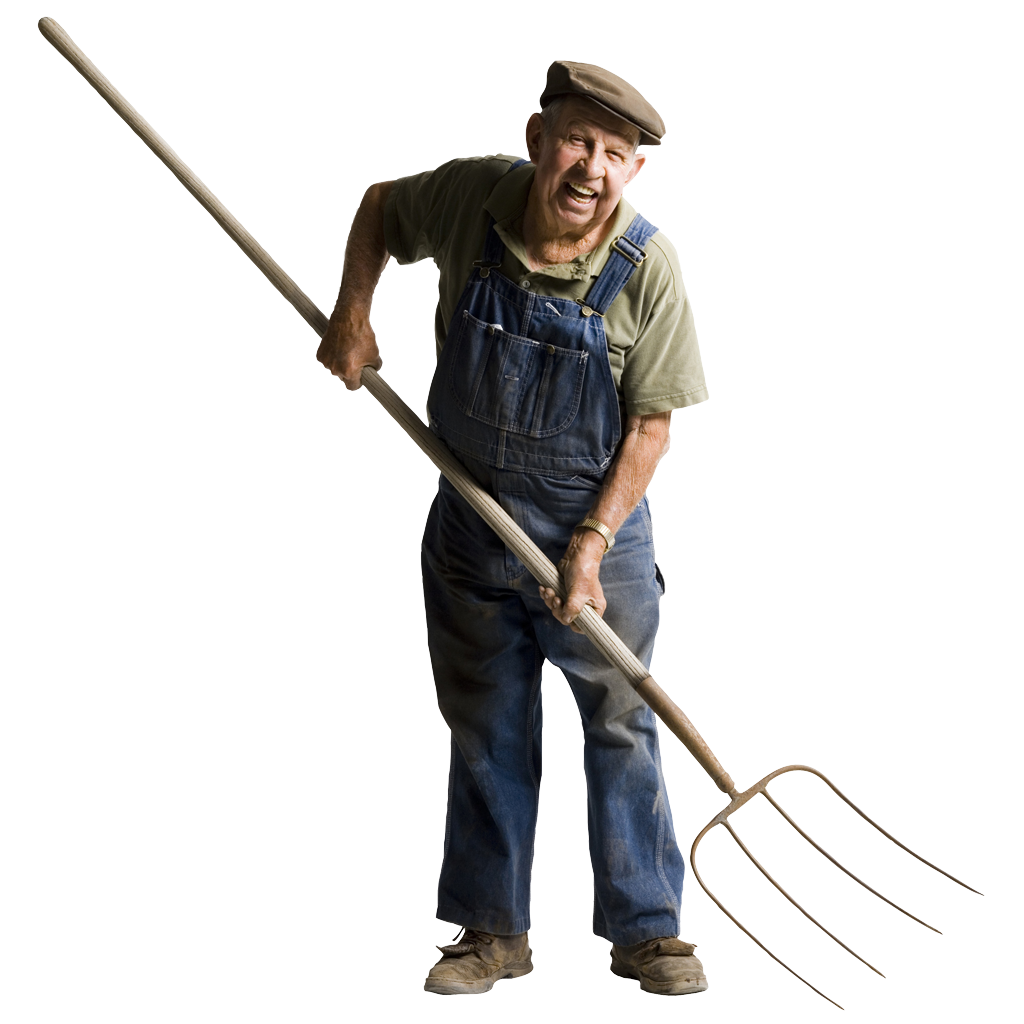 🎥
Actors A
Movies M
Users U
learn BN for attributes of random Actor
learn BN for attributes of random Movie
learn BN for attributes of random User
Learning Bayesian Networks for Complex Relational Data
Network View: Single Links
Path length = 1
country, gender
country, runtime
country, runtime
occupation, gender
ActsIn(A,M)
HasRated(U,M)
Actors A
Movies M
Users U
Movies M
not ActsIn(A,M)
not ActsIn(A,M)
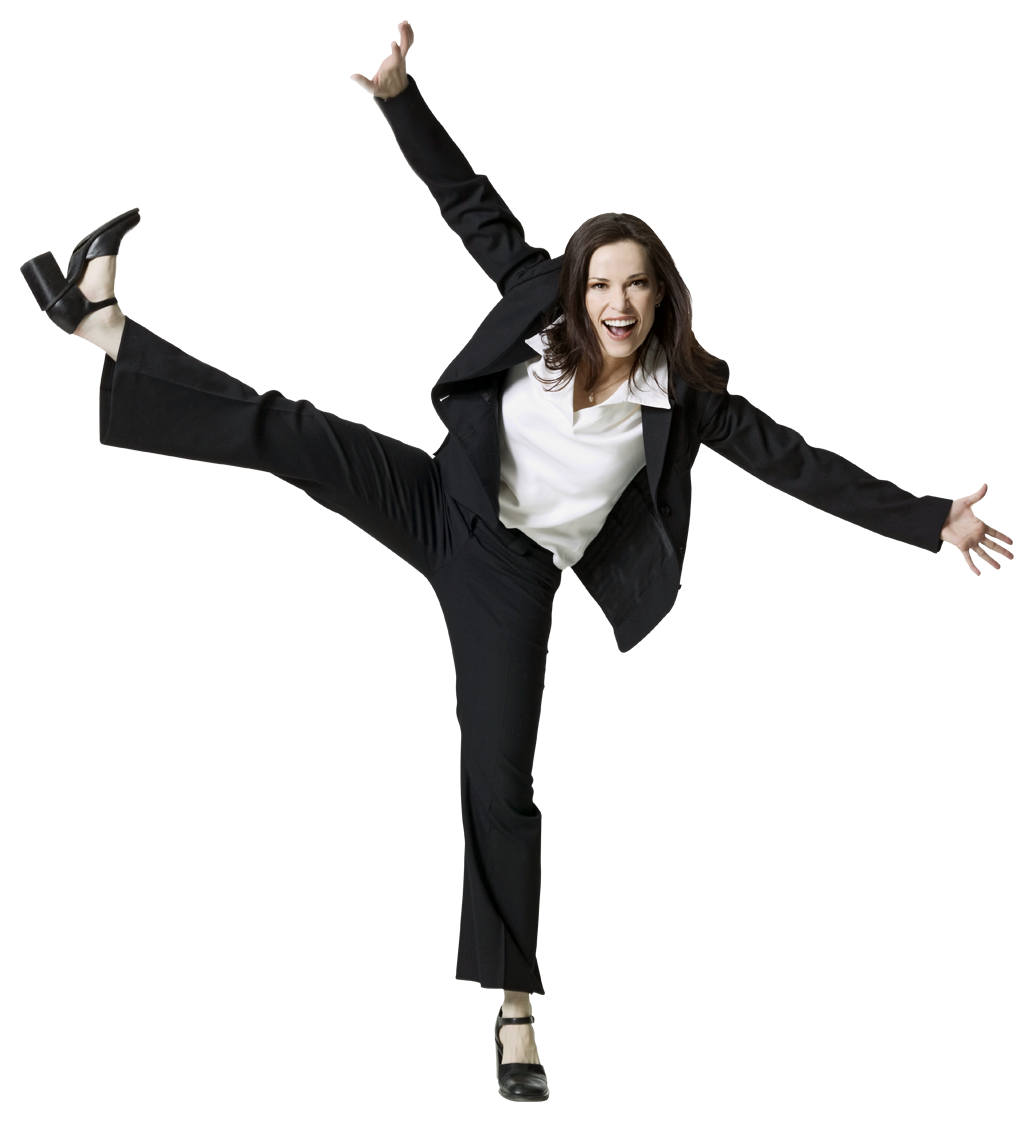 🎥
🎥
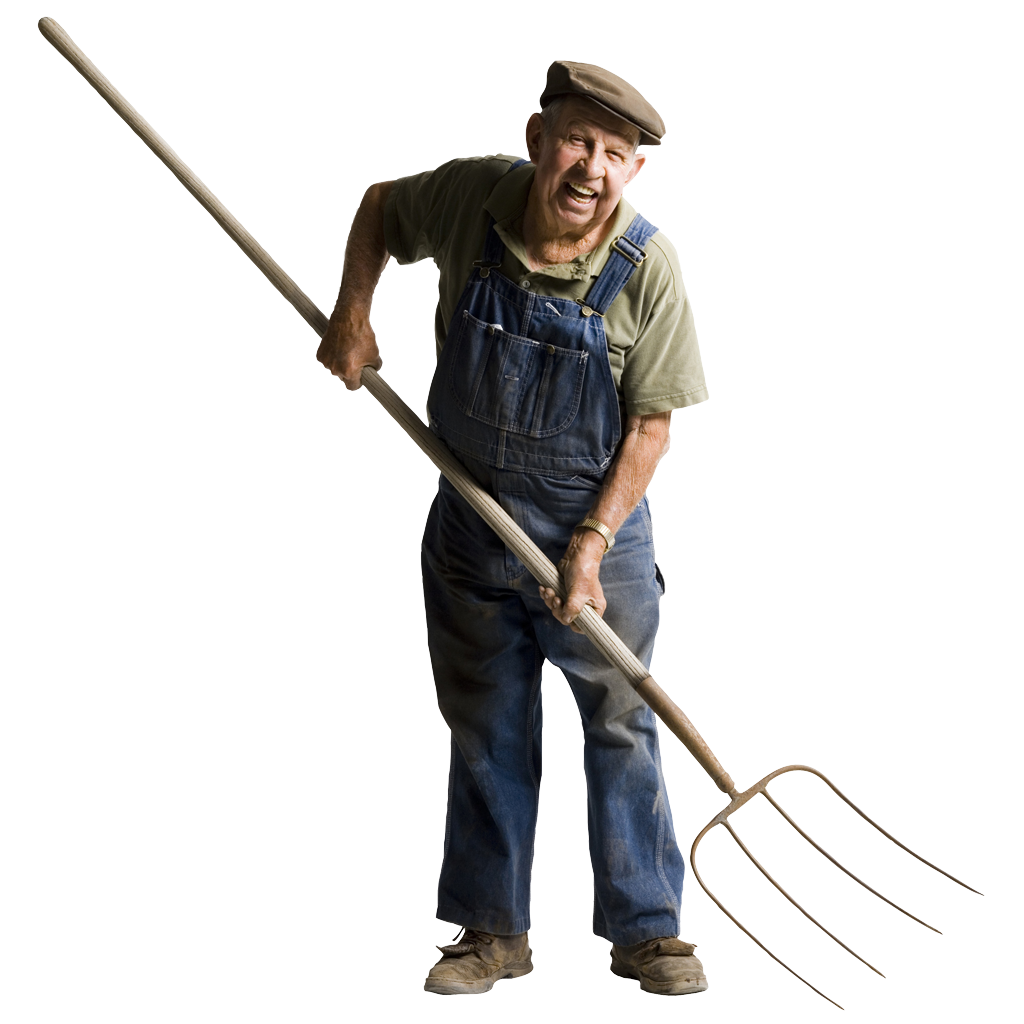 learn BN for attributes of random Actor, random Movie, existing link, absent link
learn BN for attributes of random User, random Movie, existing link, absent link
Learning Bayesian Networks for Complex Relational Data
Network View: Two Links
Path length = 2
country, gender
country, runtime
occupation, gender
HasRated(U,M)
ActsIn(A,M)
Actors A
Movies M
Users U
not ActsIn(A,M)
not ActsIn(A,M)
🎥
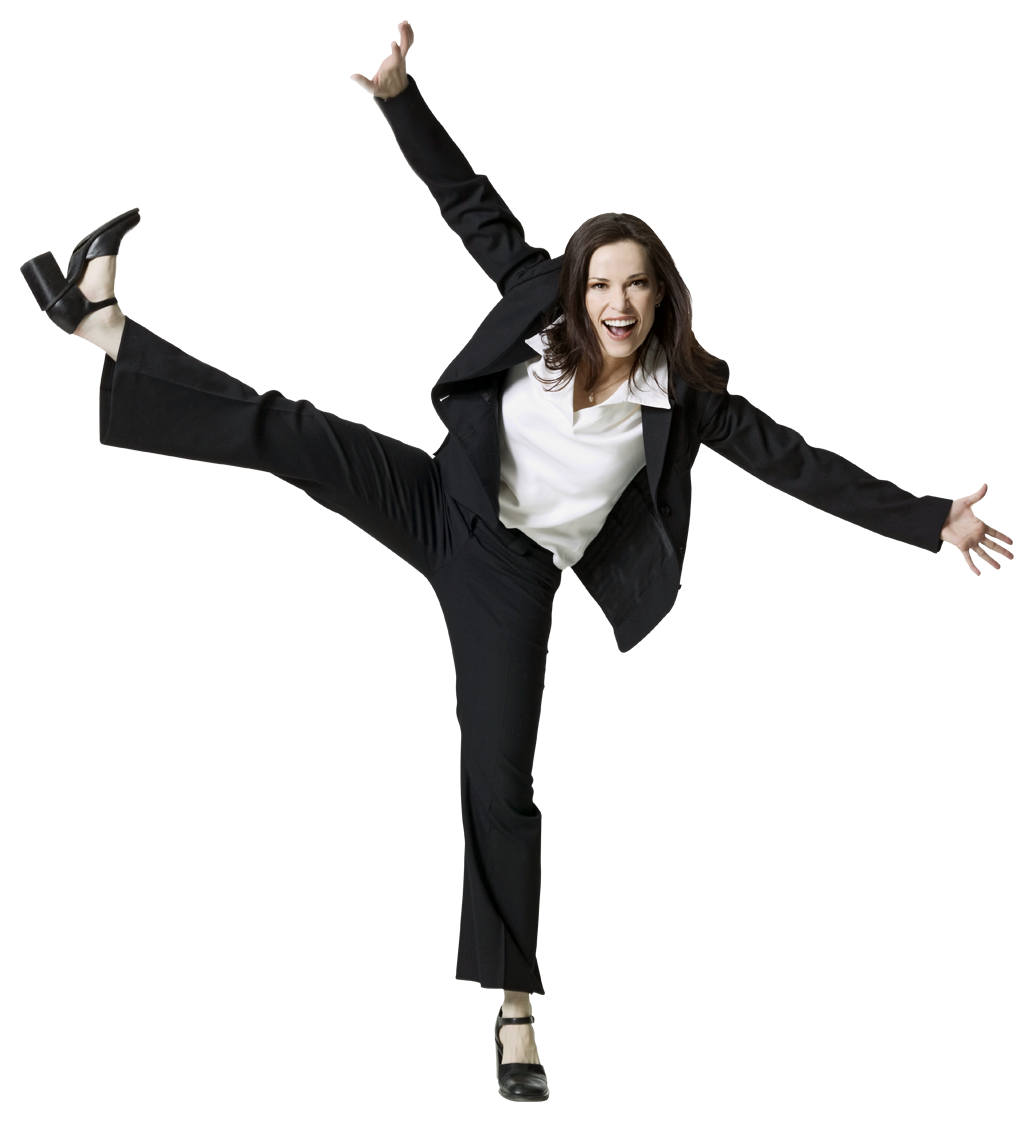 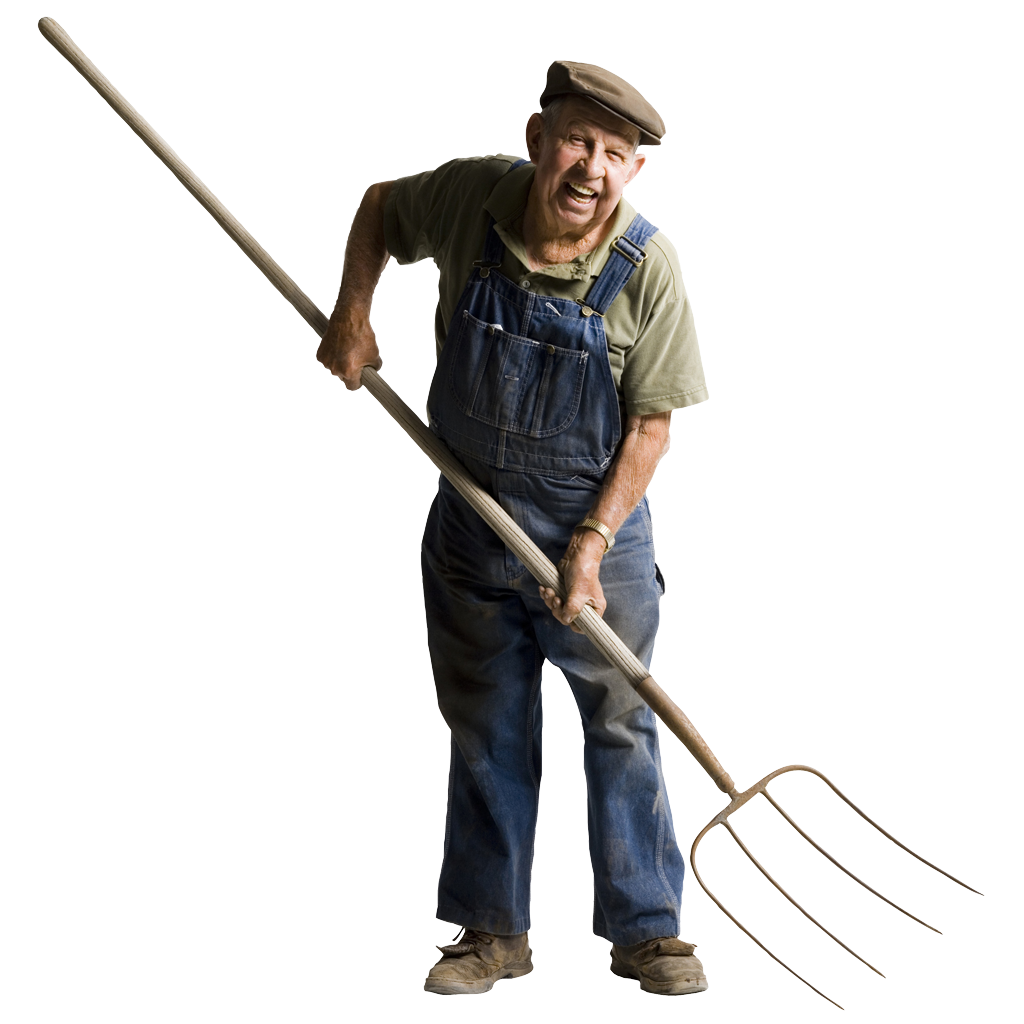 learn BN for attributes of random Actor, random Movie, random User, 4 combinations of existing/absent links
Learning Bayesian Networks for Complex Relational Data
Implementation of Lattice Search
Example
Learning Bayesian Networks for Complex Relational Data
[Speaker Notes: show running code for BB jar]
Contingency Table for Movies
🎥
Learning Bayesian Networks for Complex Relational Data
[Speaker Notes: SELECT count(*) as count, Action, Drama, Horror FROM IMDB_1R.Movie group by Action, Drama, Horror;]
Learning a DAG for Movies
🎥
Apply existing Bayesian network learning for IID data to Movies contingency table
Learning Bayesian Networks for Complex Relational Data
Contingency Table for Users
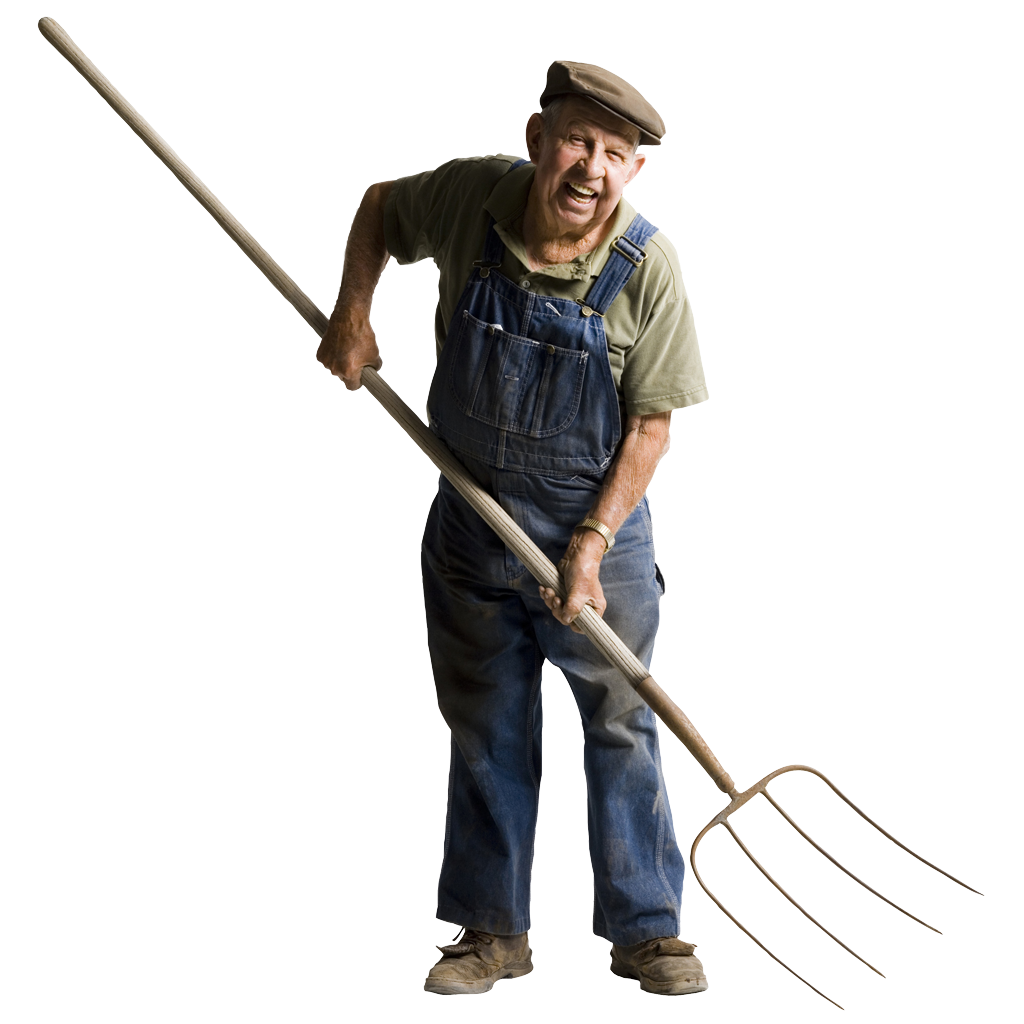 Learning Bayesian Networks for Complex Relational Data
Learning a DAG for Users
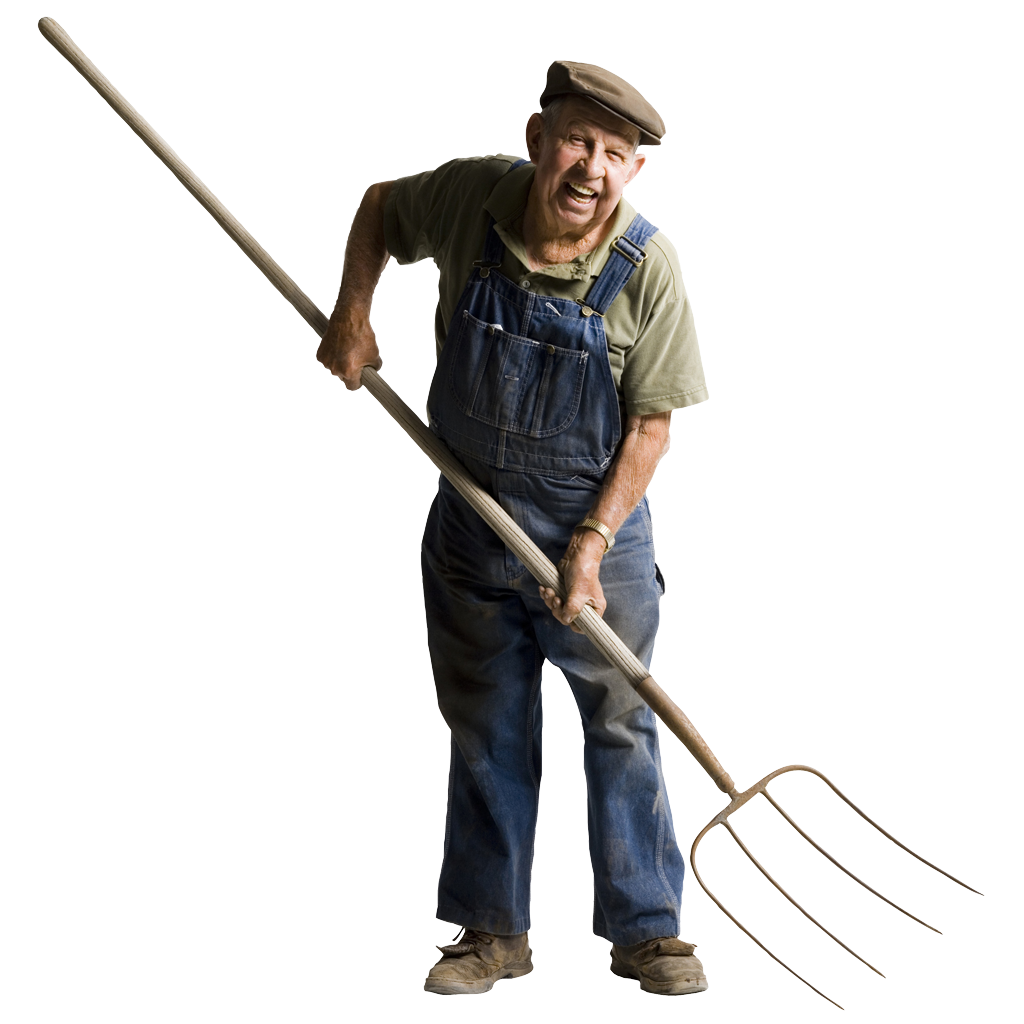 Apply existing Bayesian network learning to Users table
Learning Bayesian Networks for Complex Relational Data
Contingency Table for Users + Movies
🎥
🎥
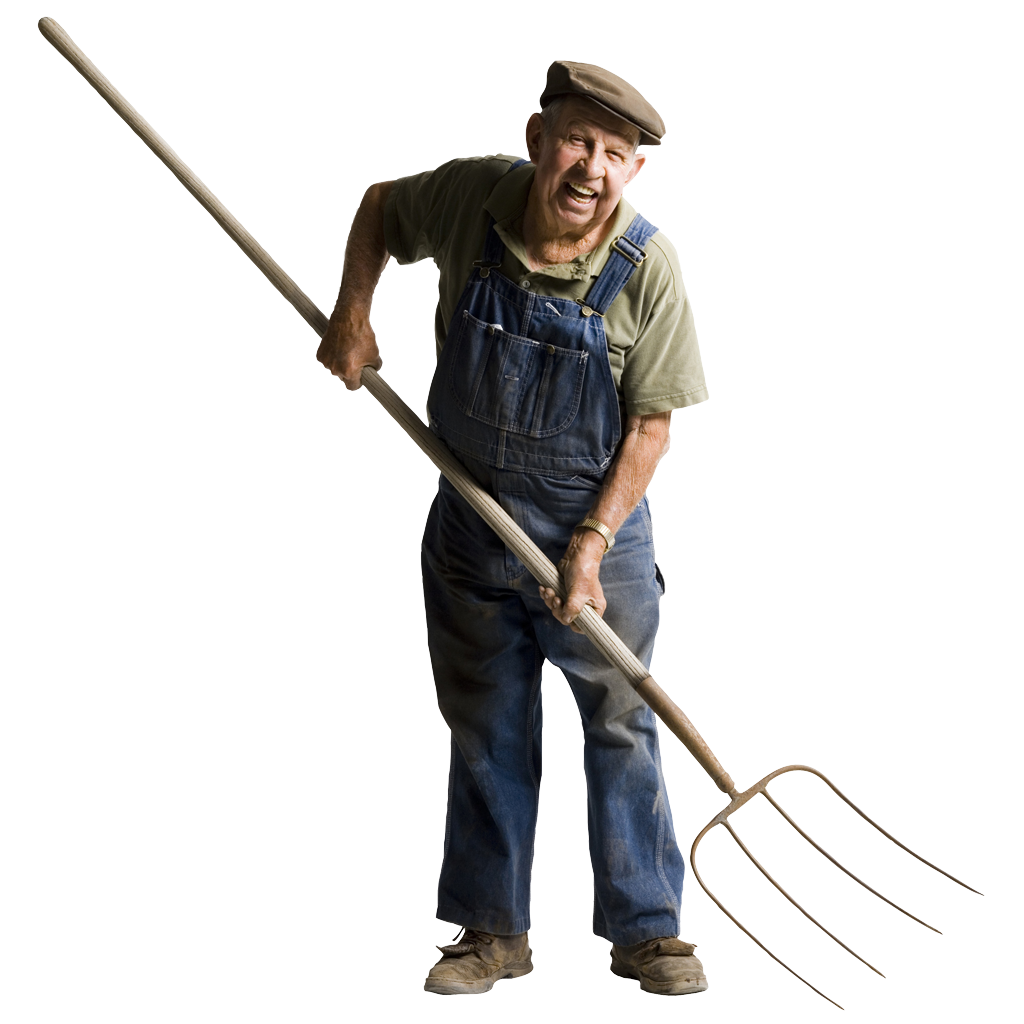 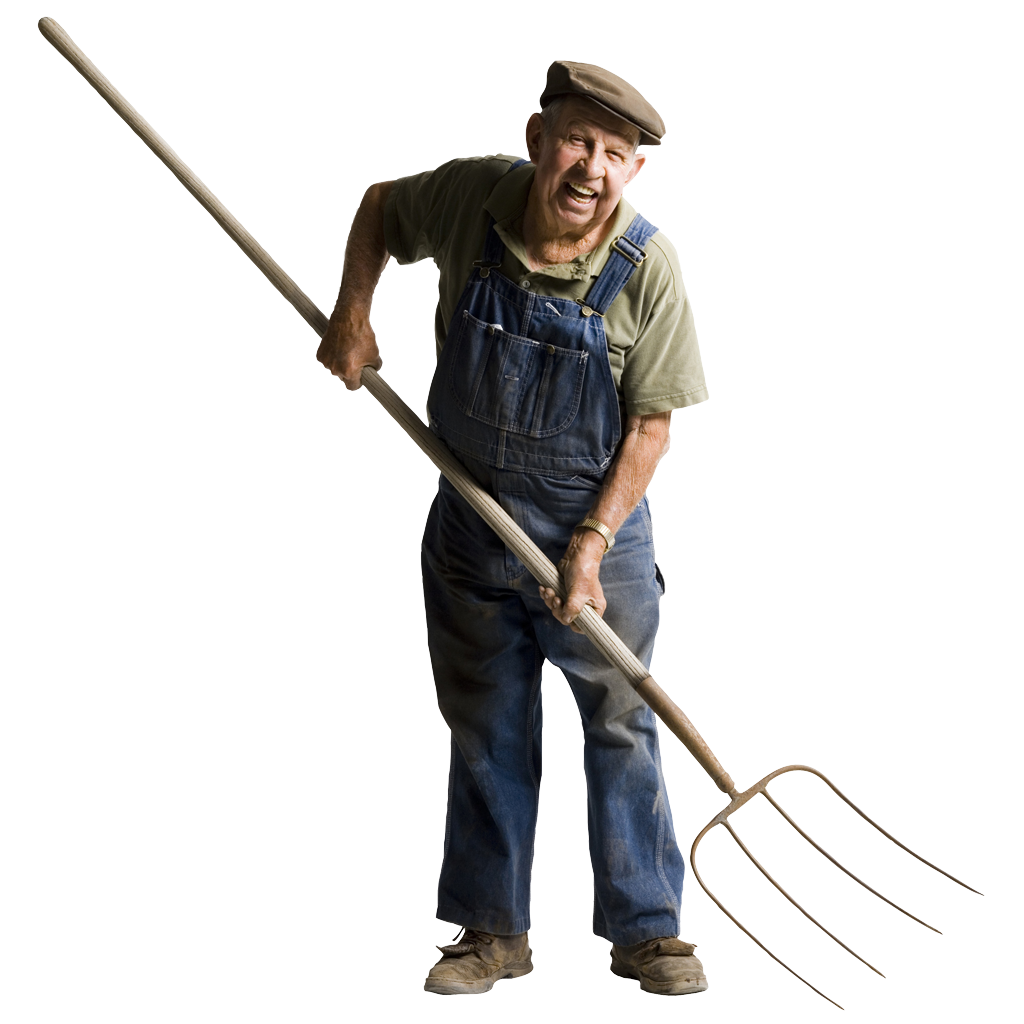 the full CT table contains 42 rows
Learning Bayesian Networks for Complex Relational Data
[Speaker Notes: note how we can get the false rows]
Learning a DAG for Users + Movies
🎥
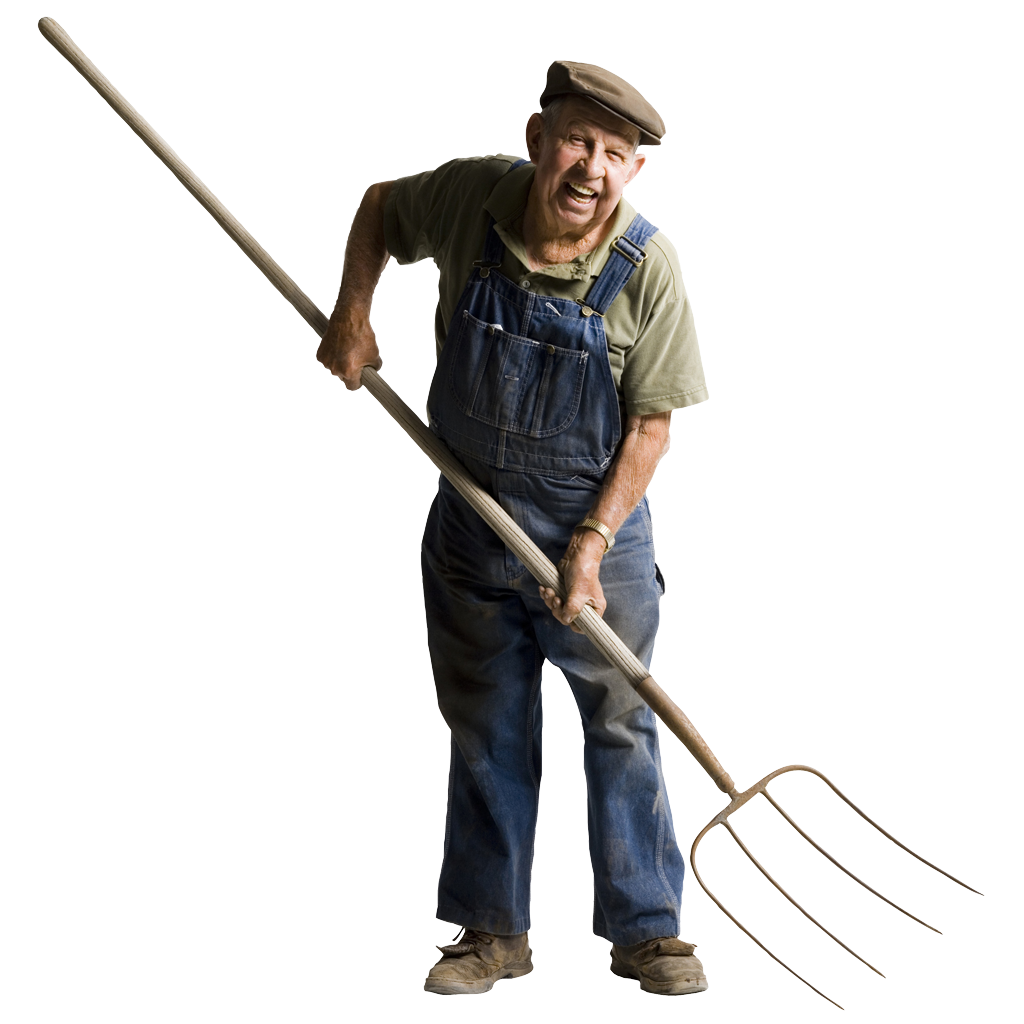 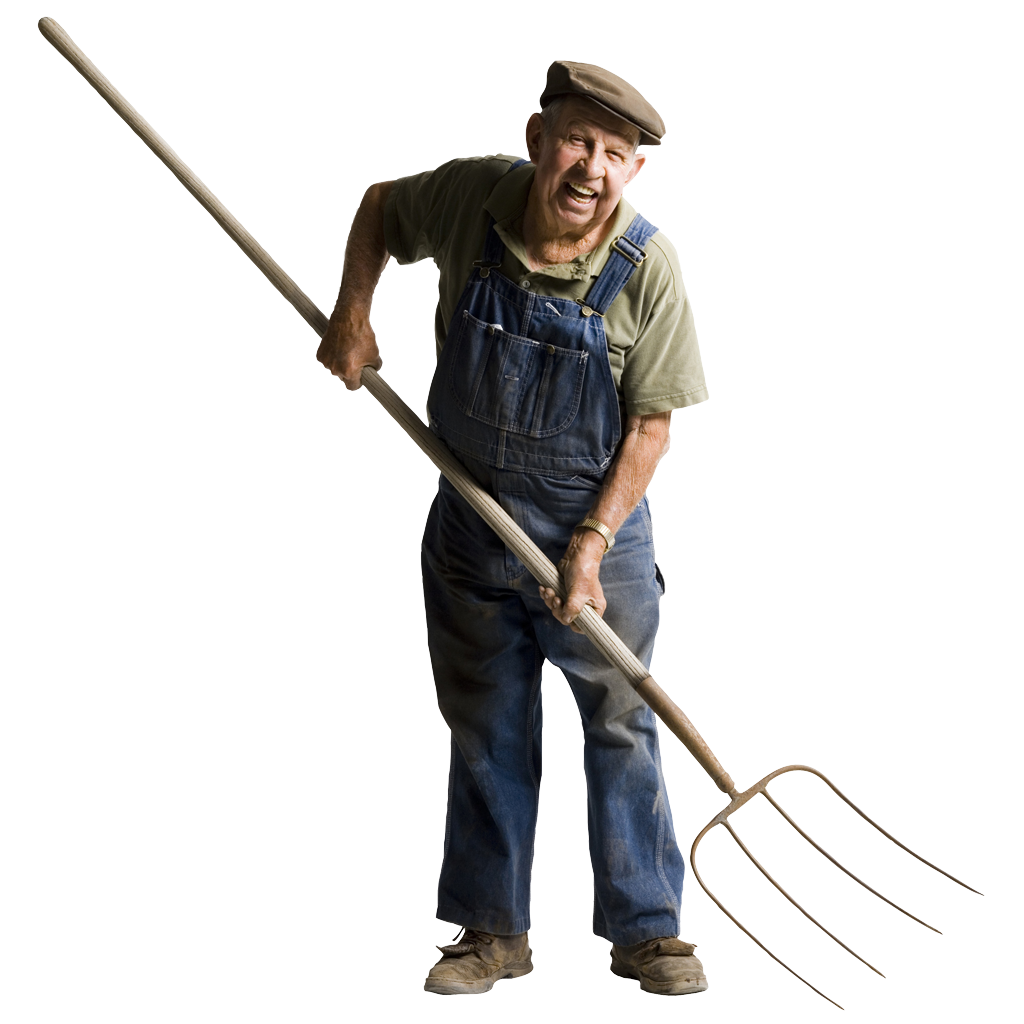 🎥
Apply existing Bayesian network learning to join of Users, Movie, Ratings tables
Learning Bayesian Networks for Complex Relational Data
Fast Structure Learning
Standard deviations are shown for cross-validation.
Units are seconds/predicate or function
Learning Bayesian Networks for Complex Relational Data
[Speaker Notes: show system running
MovieLens 1M takes only 9 sec more because counting in RDBMS scales really well.
DNs are only learned for predicates for both MLN-Boost and RDN_Boost (two possible values only).
IMDB is evaluated only on unary predicates, for all methods. IMDB evaluated only on one fold.
We report the average per node.
good at finding long relationship chains.
Hepatitis has a complex schema: longer to learn single model than learn independently.
--------------------
IMDB = 540 x 17 = 2.5 hrs.]
Learned Structure Example IMDB_3R
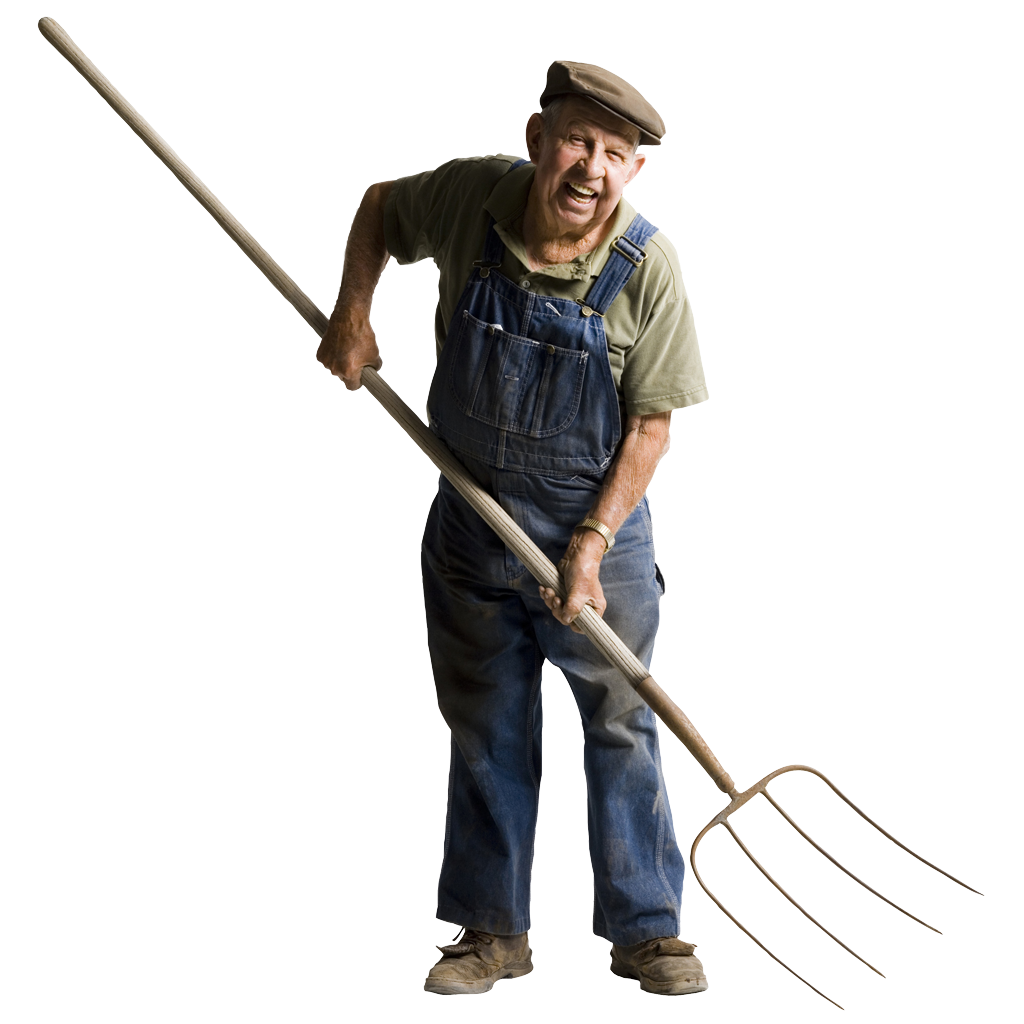 RDN-Boost
🎥
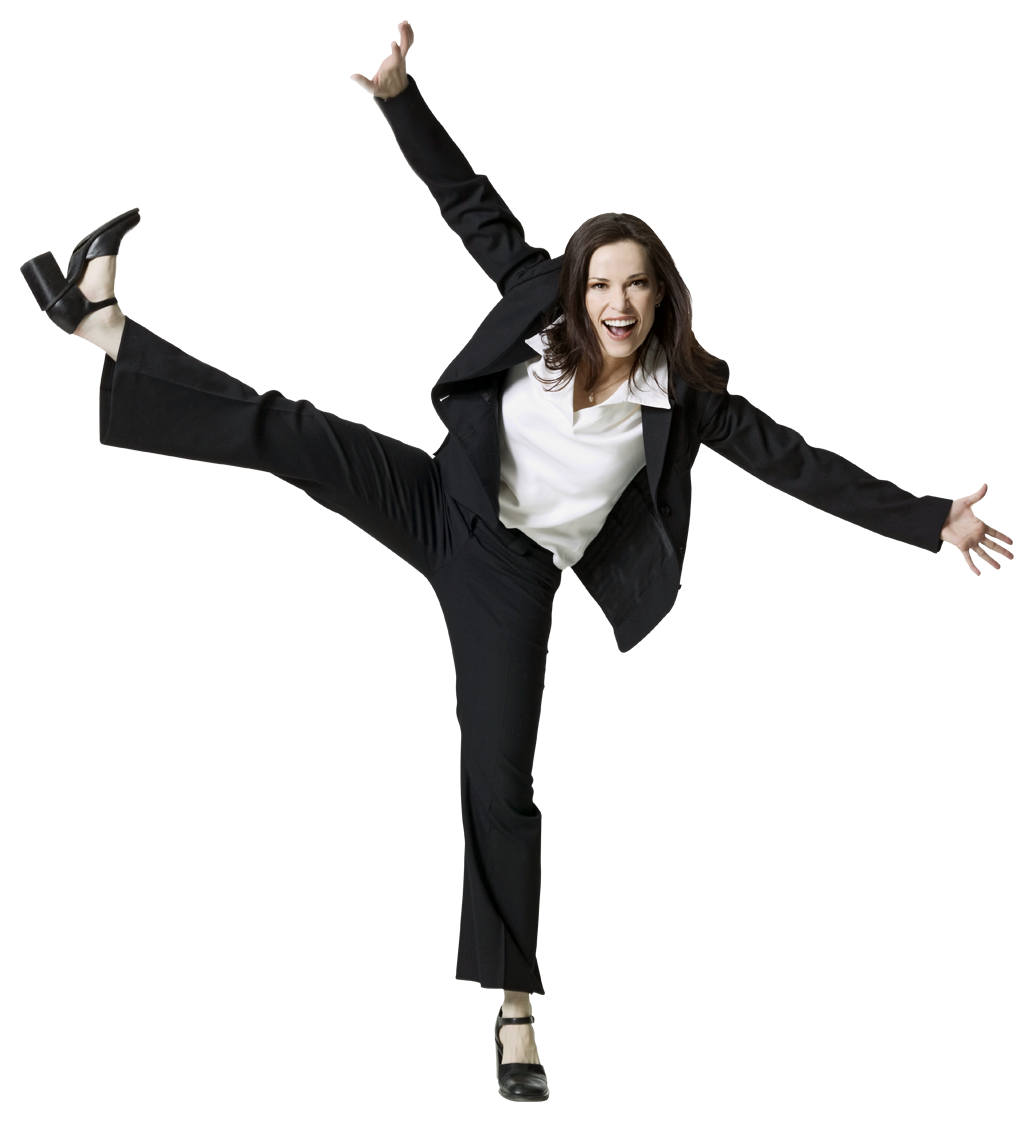 Learning Bayesian Networks for Complex Relational Data
[Speaker Notes: RDN-Boost stays within the original target table. LAJ finds predictive features that are 2 links away.]
Consistency Preservation
Statistical Consistency: As the amount of available data increases, the graphical model learner converges to a graphical structure that is correct for the data generating mechanism.
Theorem If a Bayesian network structure learner is consistent for IID data, then upgrading the learner with the learn-and-join algorithm is consistent for relational data.
Schulte, O. and Gholami, S.(2016)  “Consistent Model Selection Scores for Multi-Relational Data”. StarAI Workshop@IJCAI.
[Speaker Notes: ugrading objective function is discussed in starai paper]
Conclusion
Structure Learning: Structure search using the lattice of relationship chains
Apply iid Bayes net learner to each point in the lattice
Propagate correlations from lower levels to higher levels, dynamic programming style
fast structure learning
complex correlations along long relationship chains
Learning Bayesian Networks for Complex Relational Data